ФГБОУ ВО Читинская государственная медицинская академия
Волонтёрский отряд «Буян»
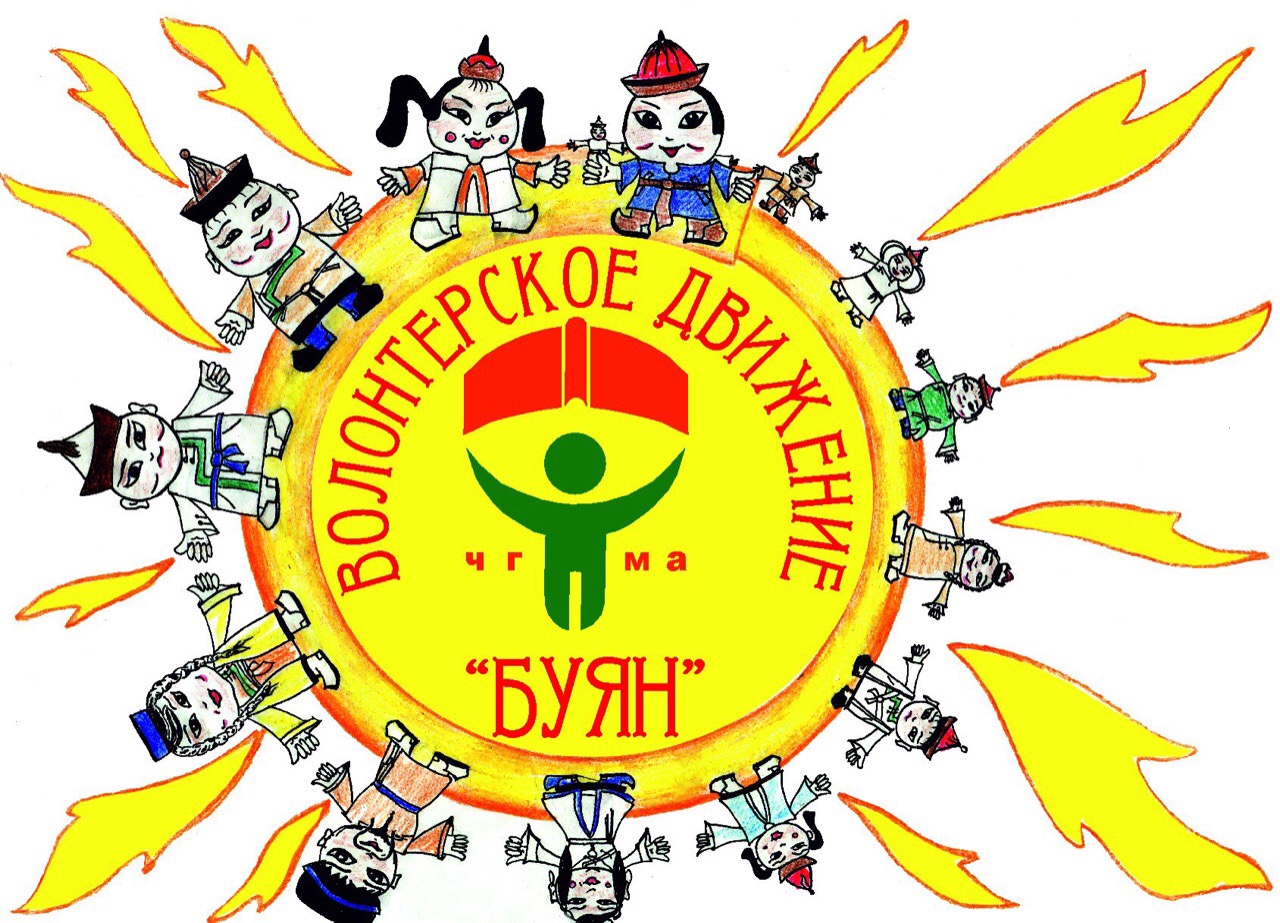 Чита, 2020
Координатор ВО «Буян»
Сандакова Долгорцырен Цырендоржиевна – к.м.н., доцент кафедры терапевтической стоматологии с курсом пропедевтики стоматологических заболеваний, помощник декана  по воспитательной работе
Руководитель ВО «Буян»
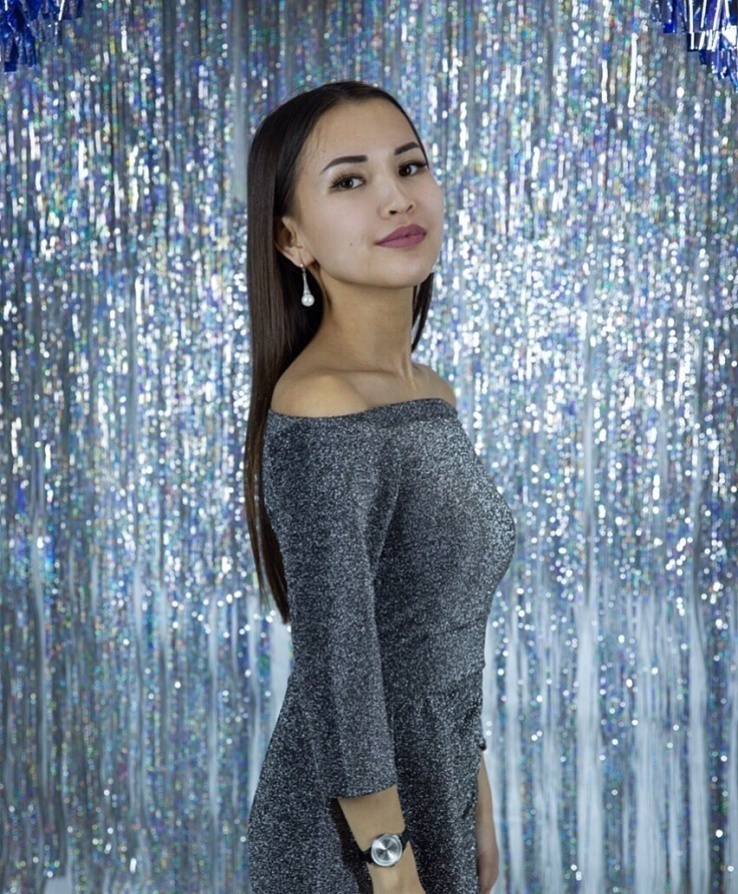 Серен Камила Сергеевна, 
студентка 4 курса стоматологического факультета
Мероприятия ВО «Буян» 2019 год и 2020 год
Одно из направлений деятельности отряда является помощь дацанам. Волонтёры активно участвуют в ежемесячных субботниках, проводимых на базе дацанов.
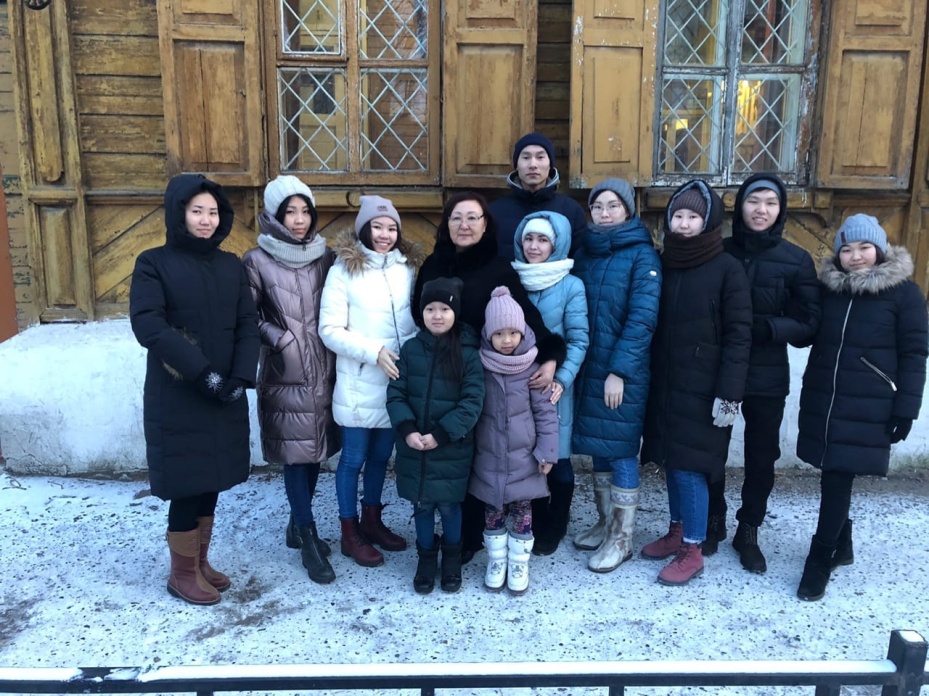 Субботники
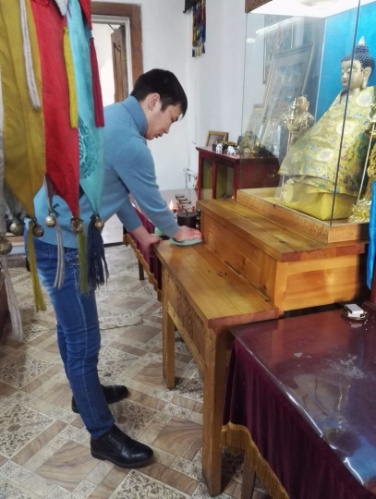 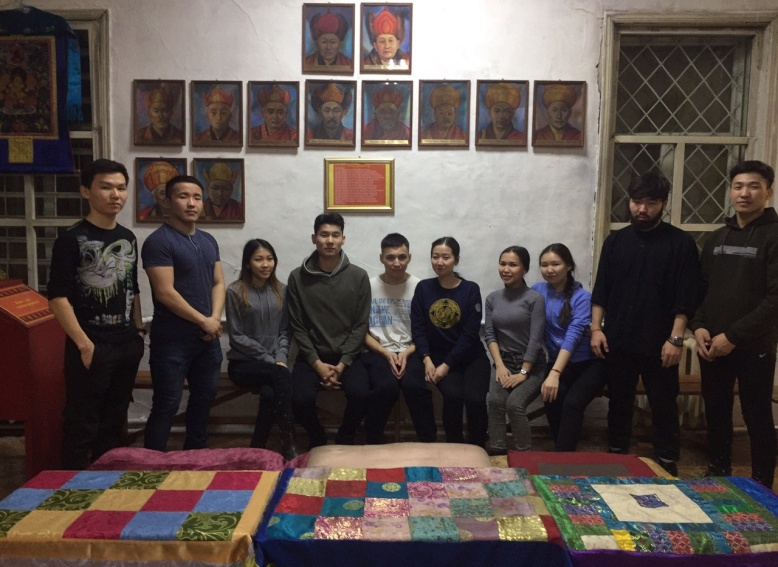 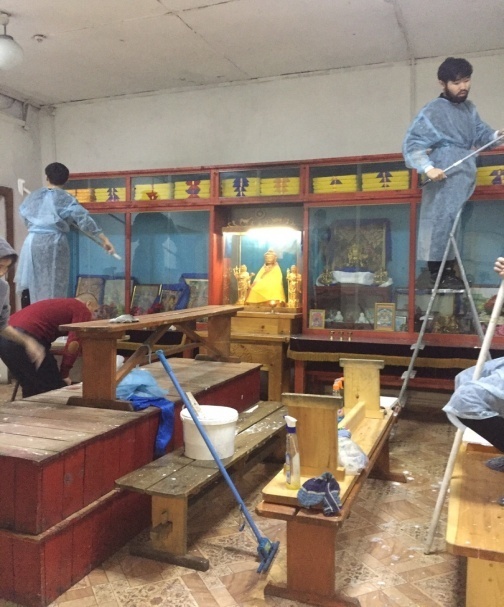 Проведение классных часов в социально-реабилитационном центре «Надежда»
Проведение классных часов в социально-реабилитационном центре «Надежда»
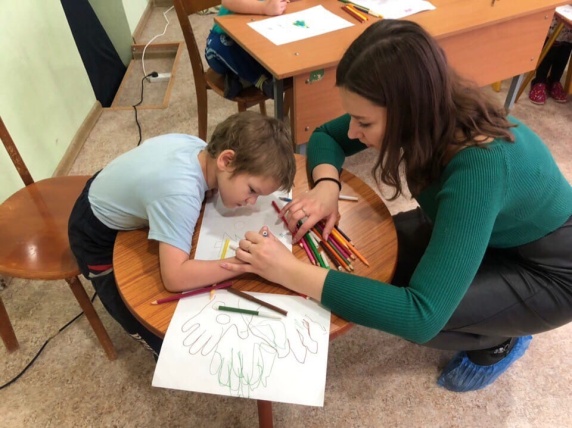 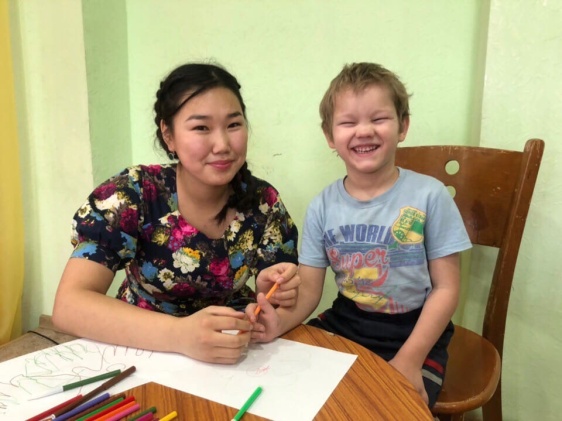 Проведение акции онконастороженности стоматологических заболеваний
Волонтёрский отряд «Буян» проводит ежегодную акцию онконастороженности стоматологических заболеваний на базе поликлиник г. Читы. Цели данной акции: обследовать пациентов с подозрением на злокачественное новообразование, проведение анкетирования по онкоскринингу, направление к специалисту.
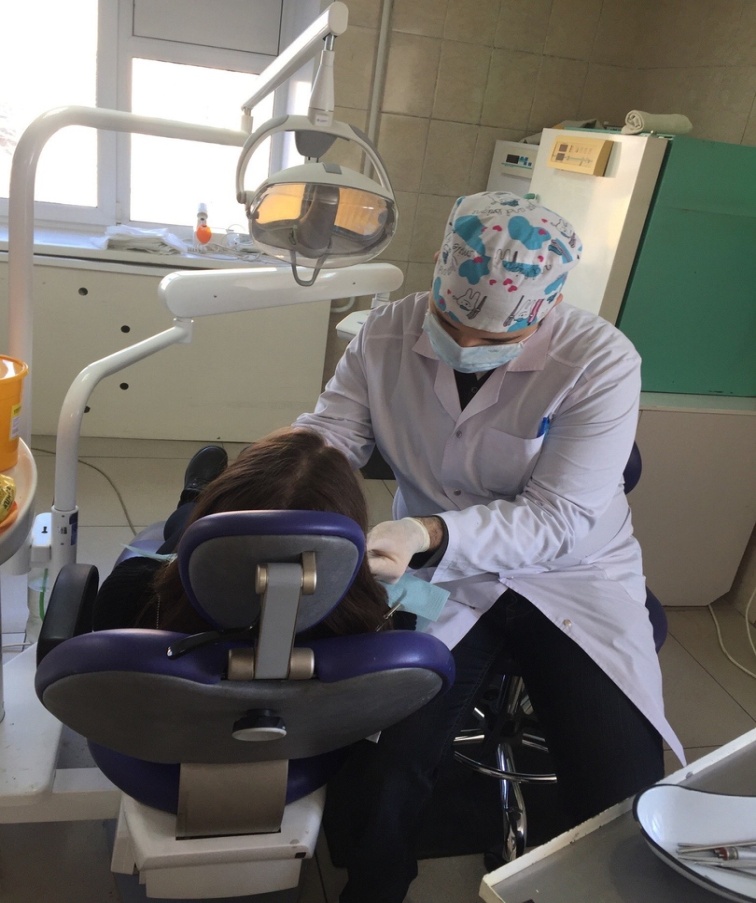 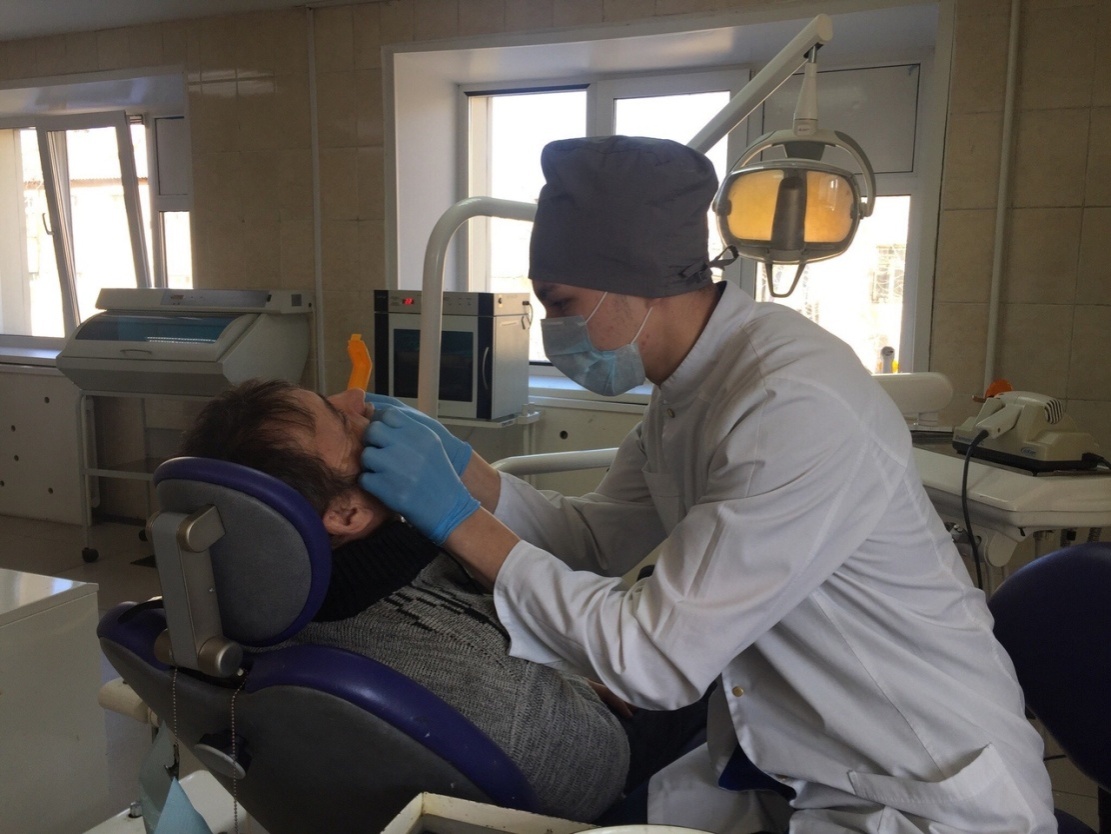 Станция на посвящении первокурсников
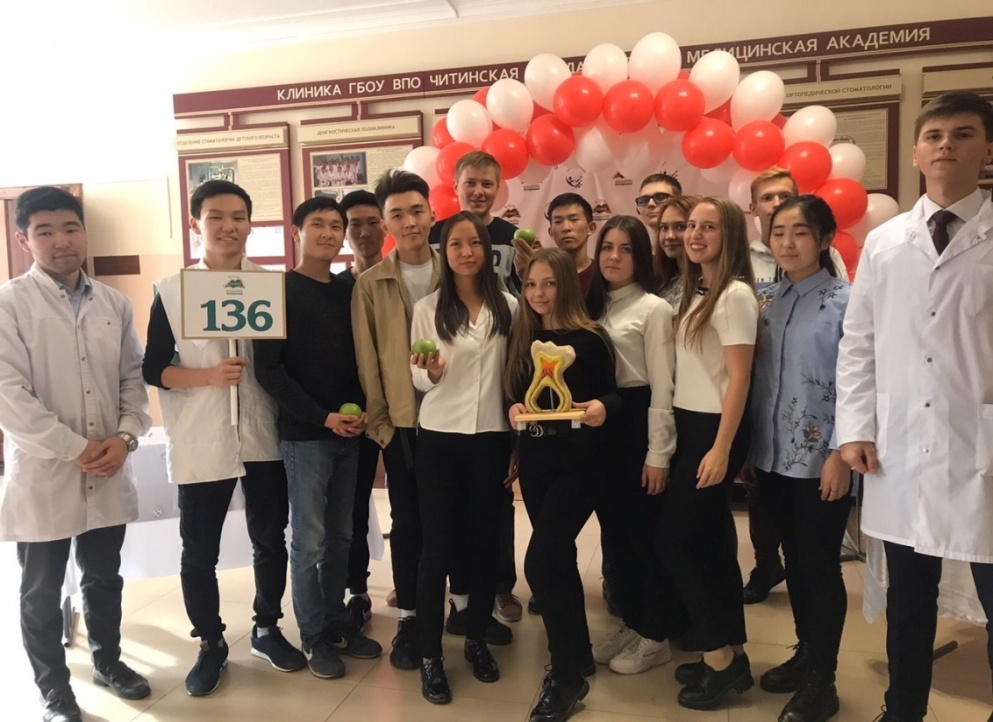 Участие в ярмарке вакансий
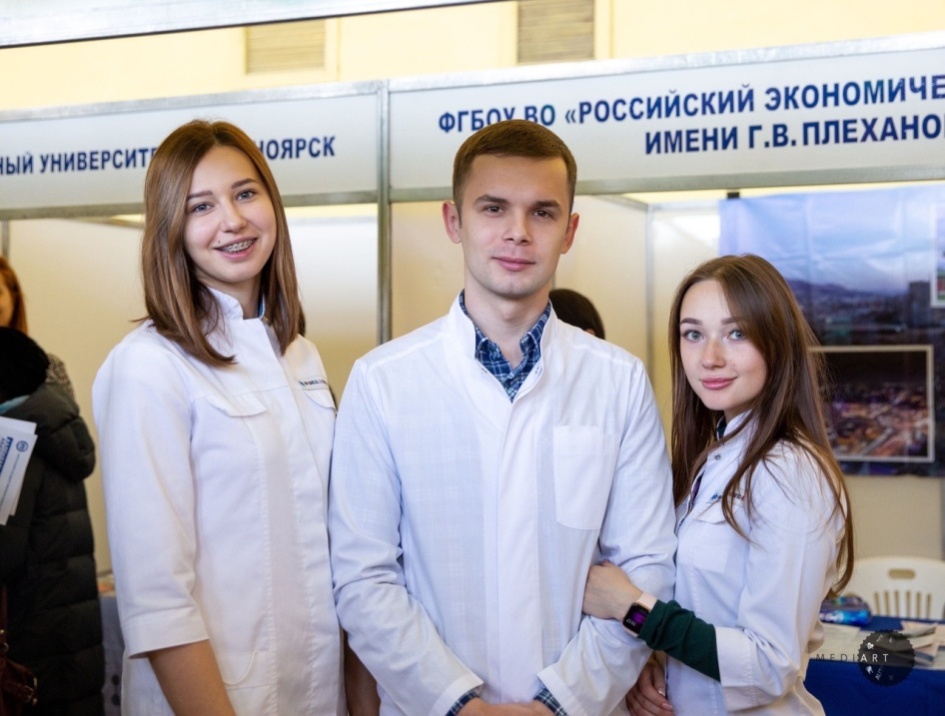 Участие в акции «Чистые игры»
Волонтеры «Буян» проводят очистительные работы на озере Кенон
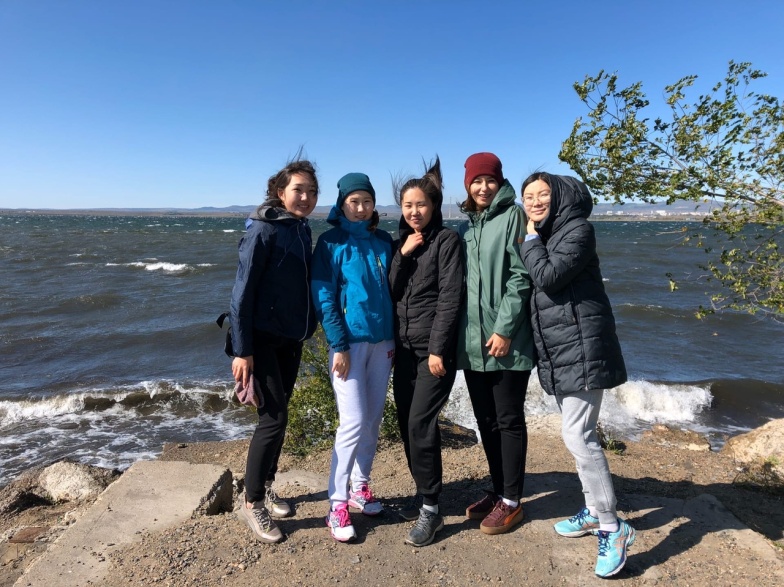 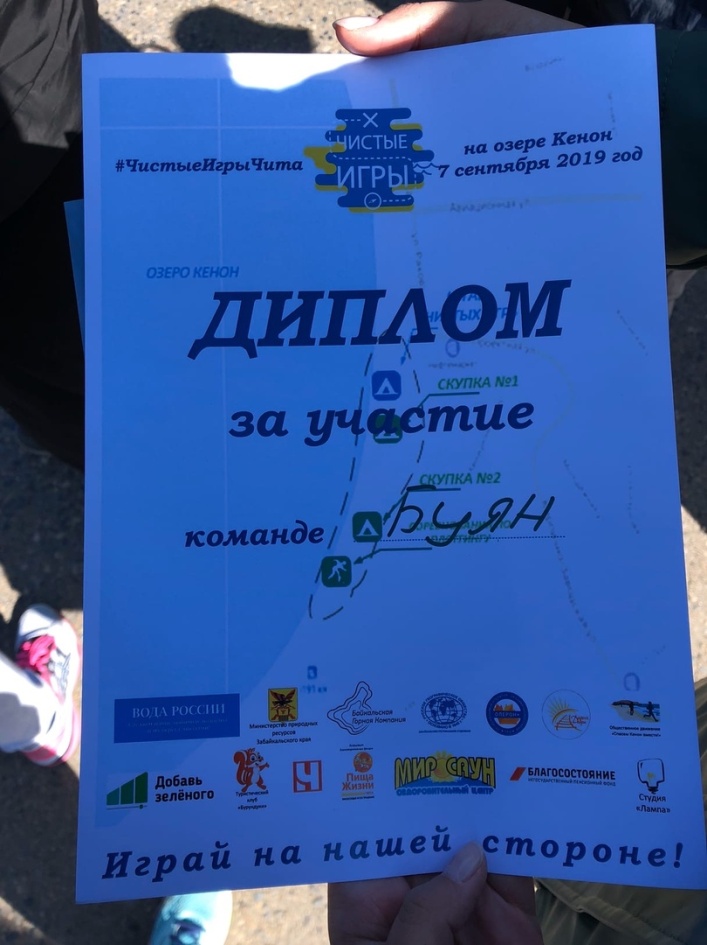 Проведение классных часов в школах.
Лекция о профилактике кариеса и гигиене полости рта. На моделях челюстей была продемонстрирована правильная чистка зубов, на которых дети отрабатывали полученные навыки. По итогу игры-викторины были розданы призы, а также буклеты от ВО «Буян», в которых изложены рекомендации по уходу за полостью рта.
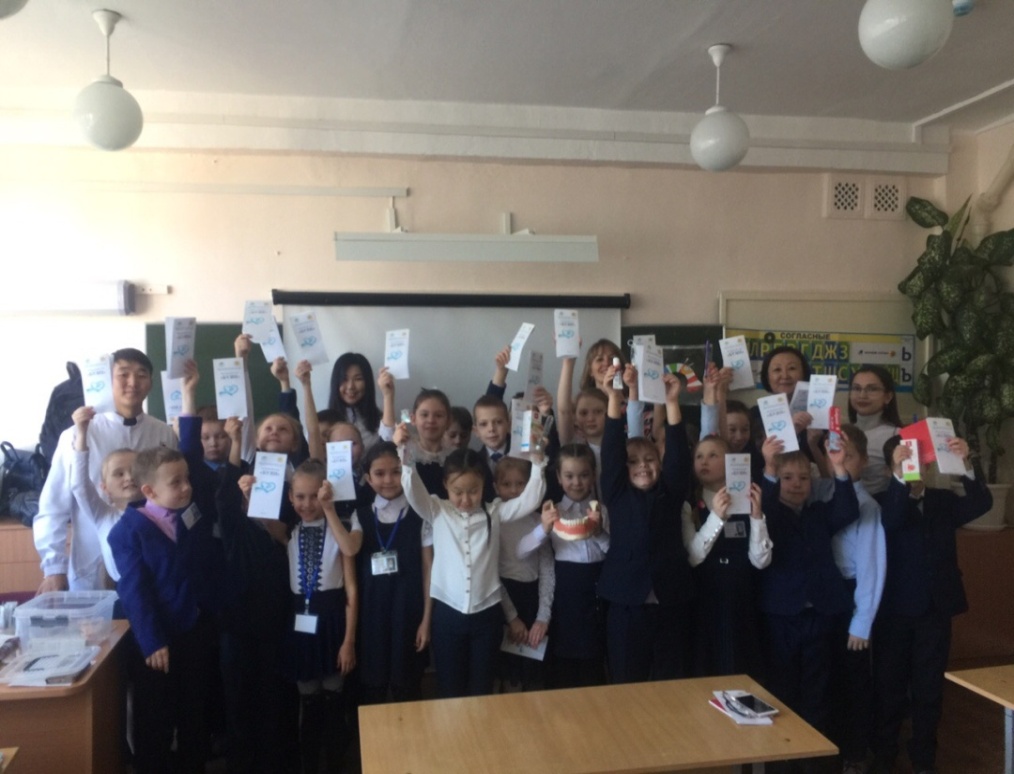 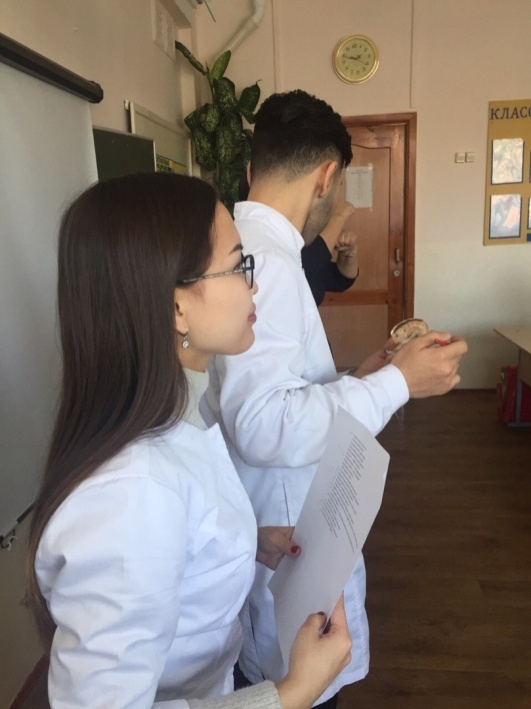 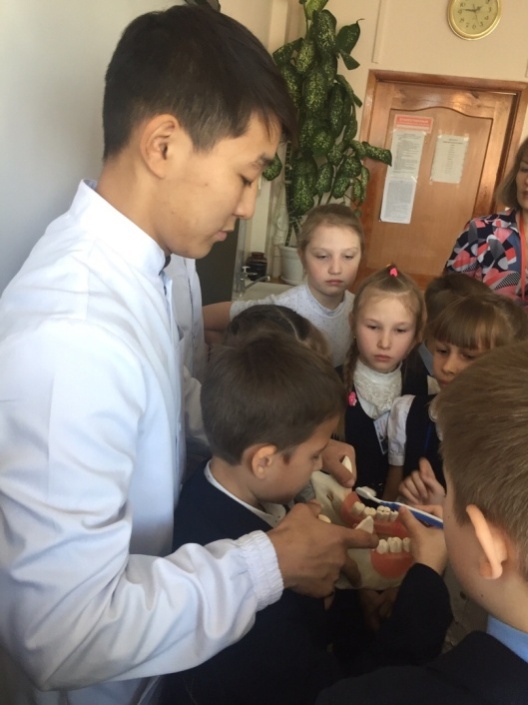 Защита социальных проектов.
Волонтеры «Буян» представили проекты, которые должны быть реализованы в течение учебного года. Проекты затрагивают актуальные проблемы, такие как: «Безопасность школьников в интернете», «Безопасность на дороге» и тд.
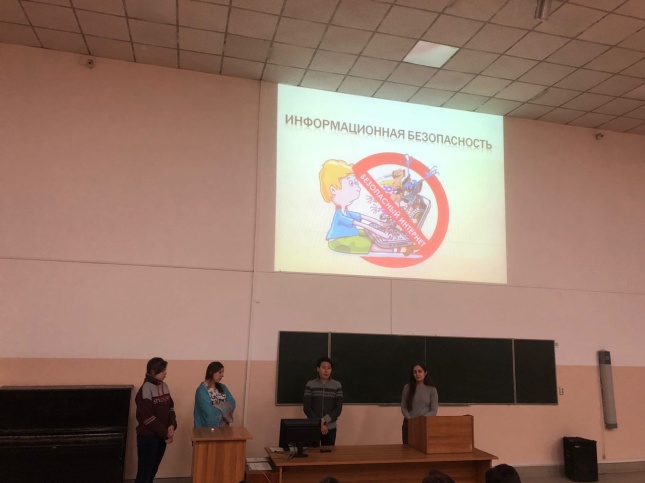 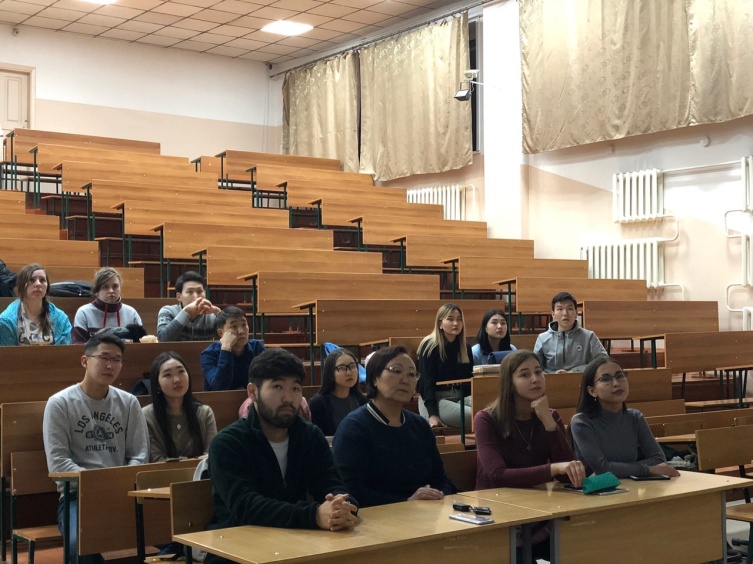 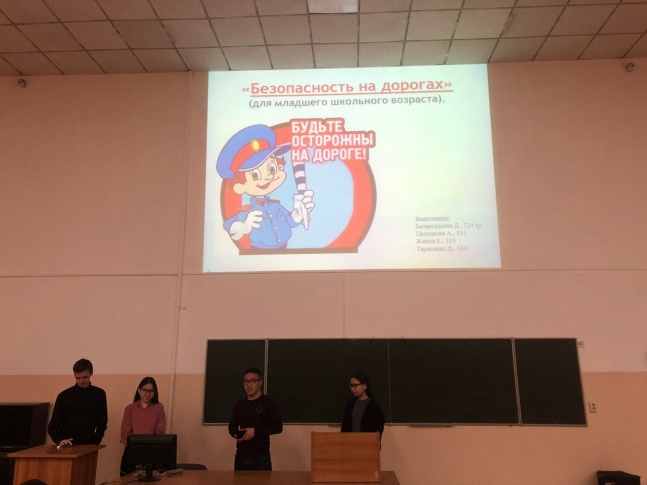 Участие в брейн-ринге, посвящённом всемирному дню борьбы со СПИДом.
Создание стенда, посвящённого дню учителя
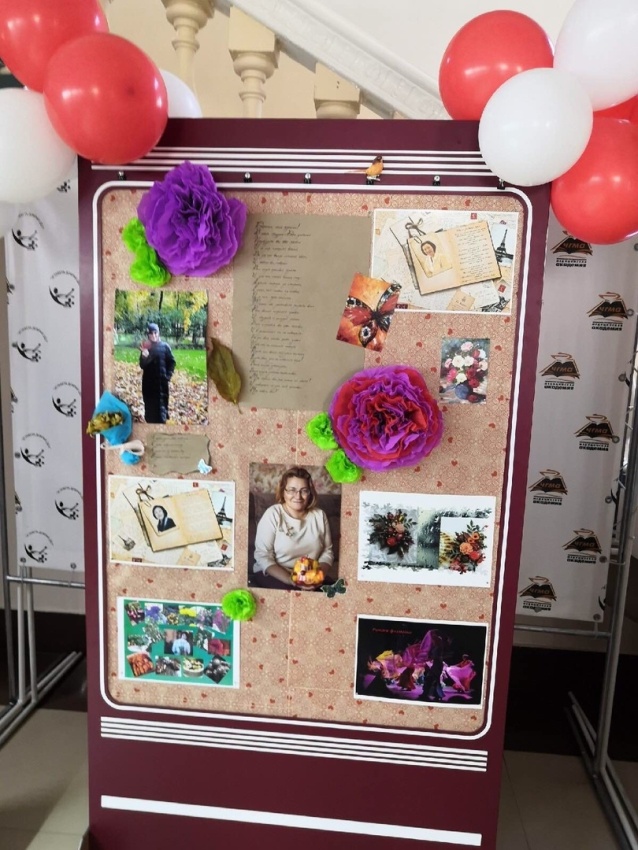 Участие в форуме волонтёрских отрядов на базе ЧГМА
Участие в организации мероприятия «Сагаалган» на базе ЧГМА
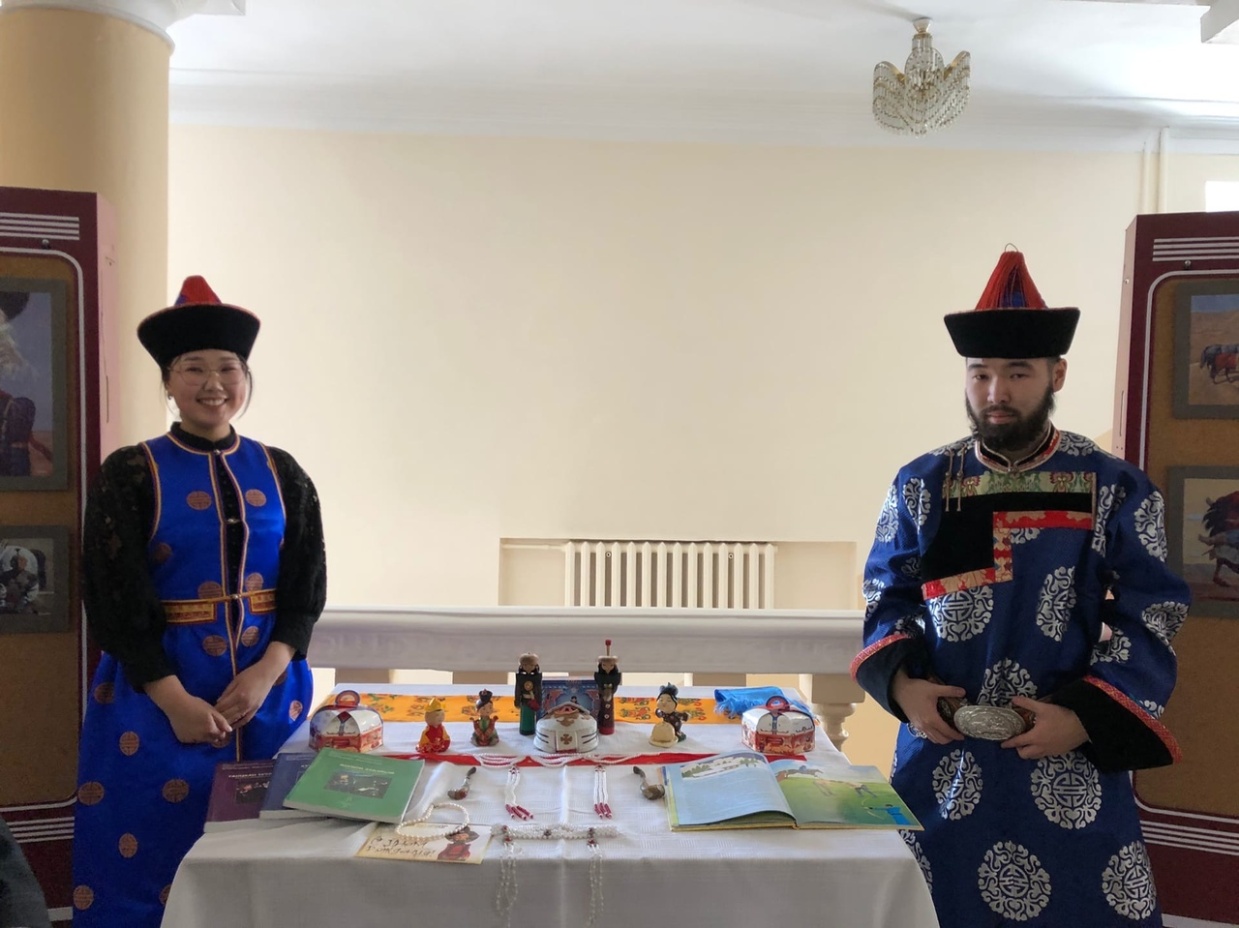 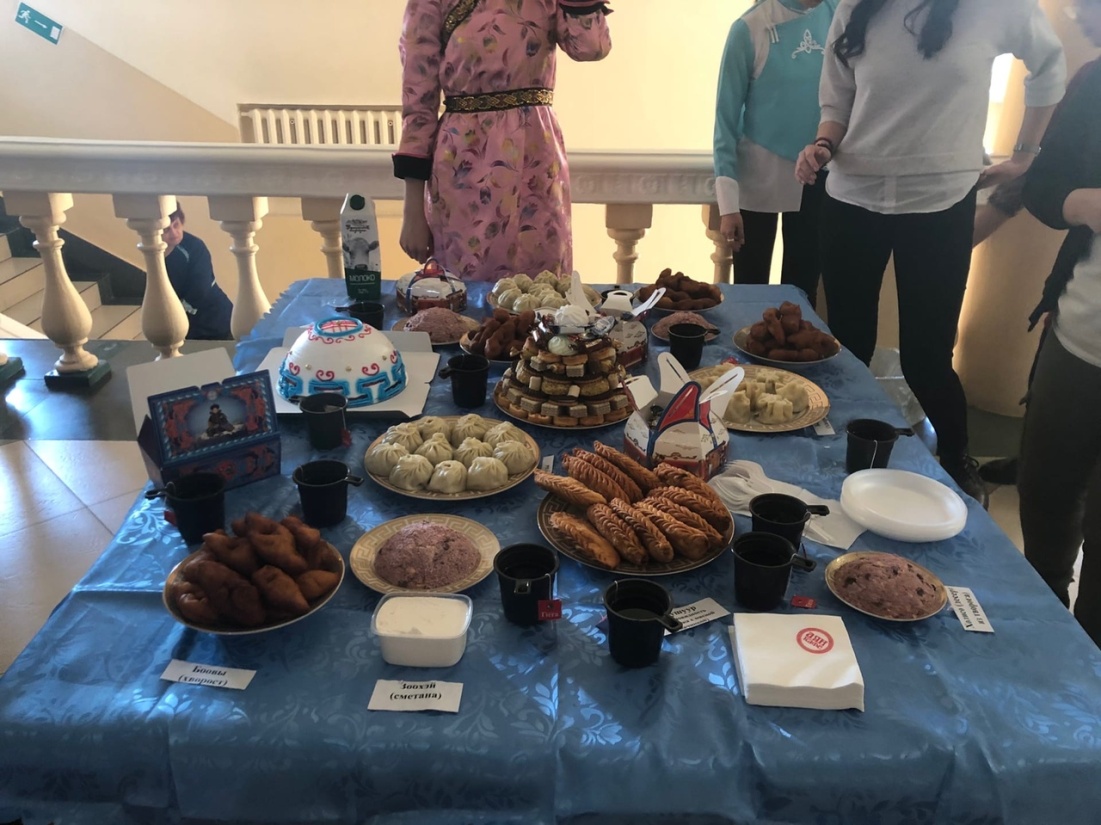 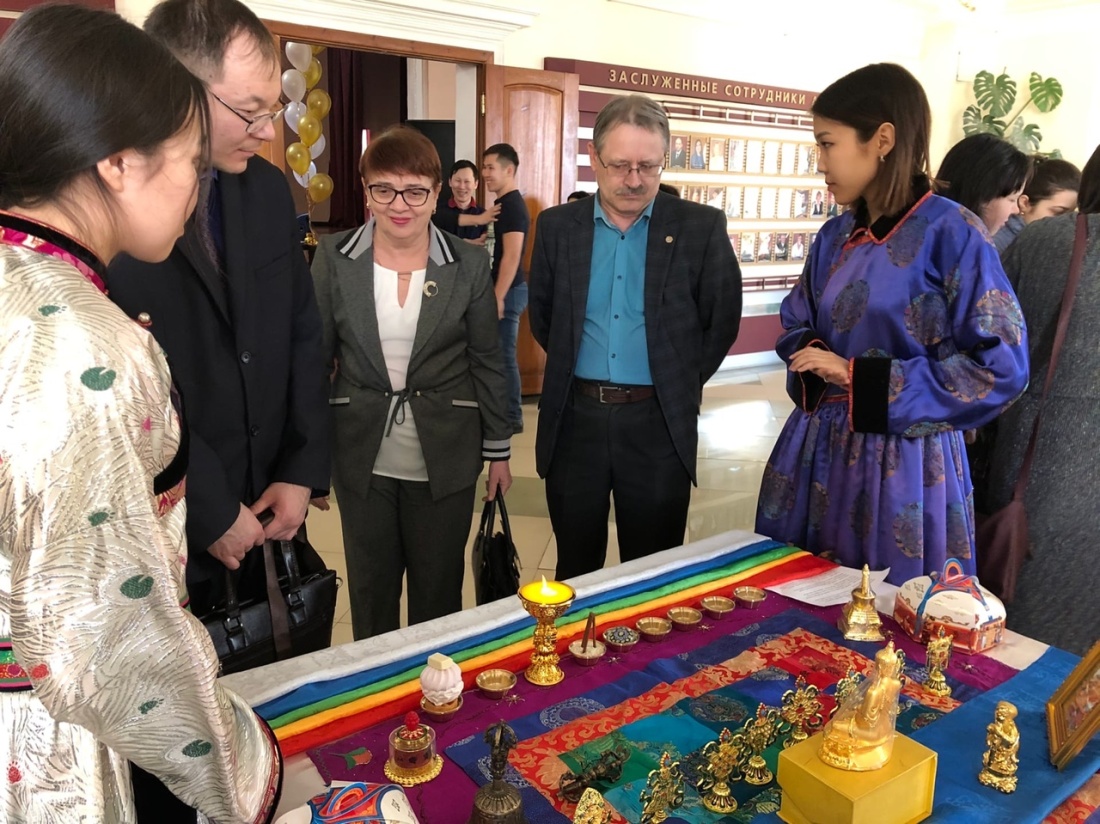 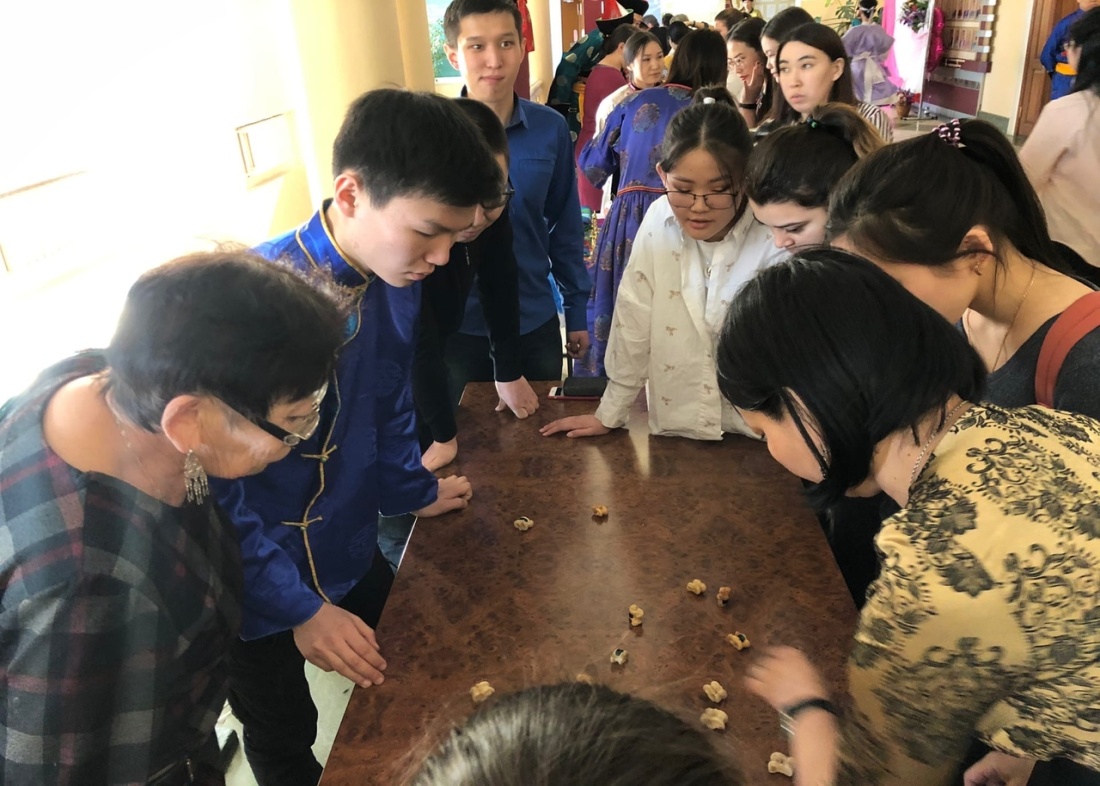 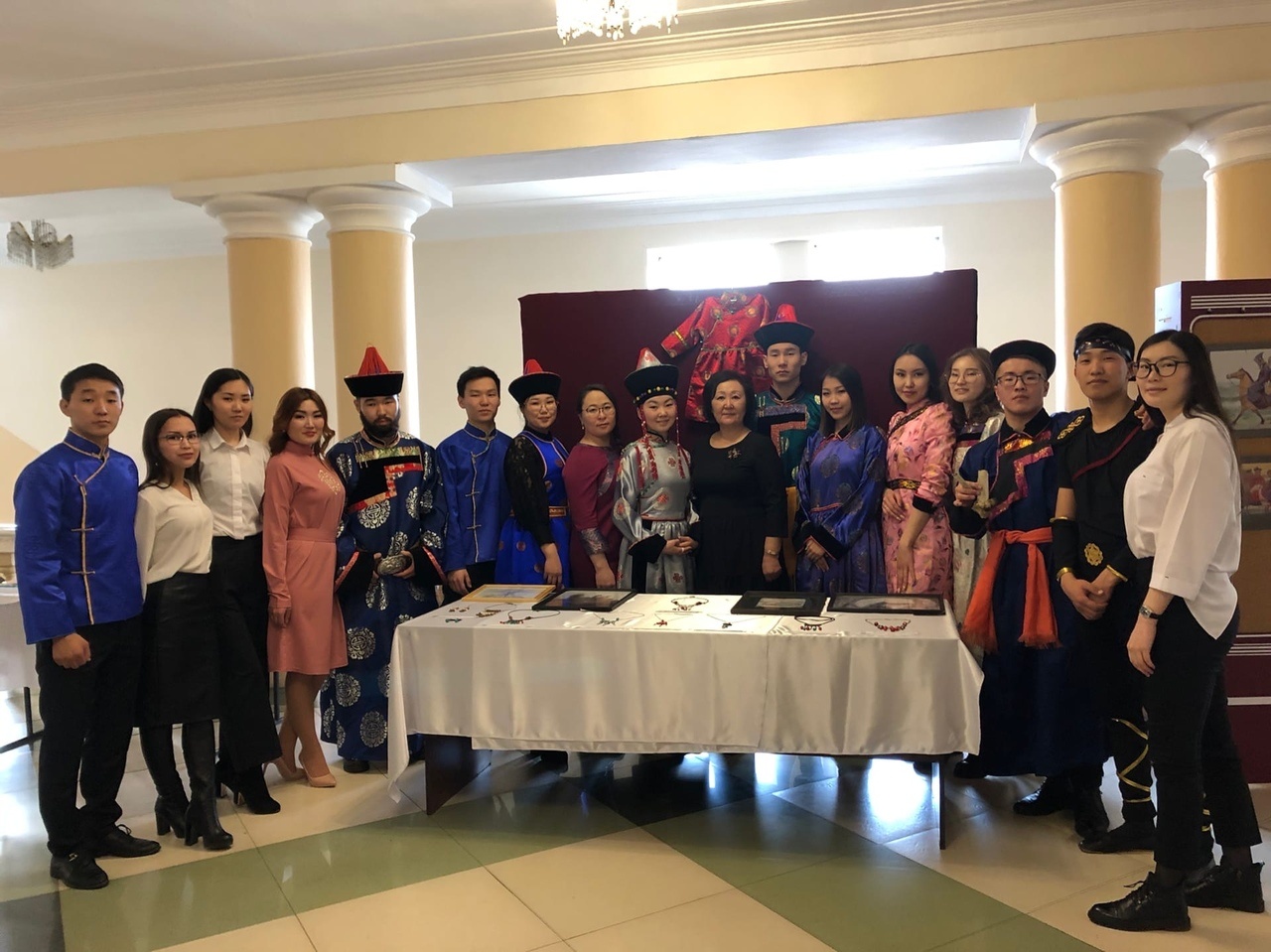